Муниципальное бюджетное дошкольное образовательное учреждение  города Иркутска детский сад № 78
Деревья и кустарники
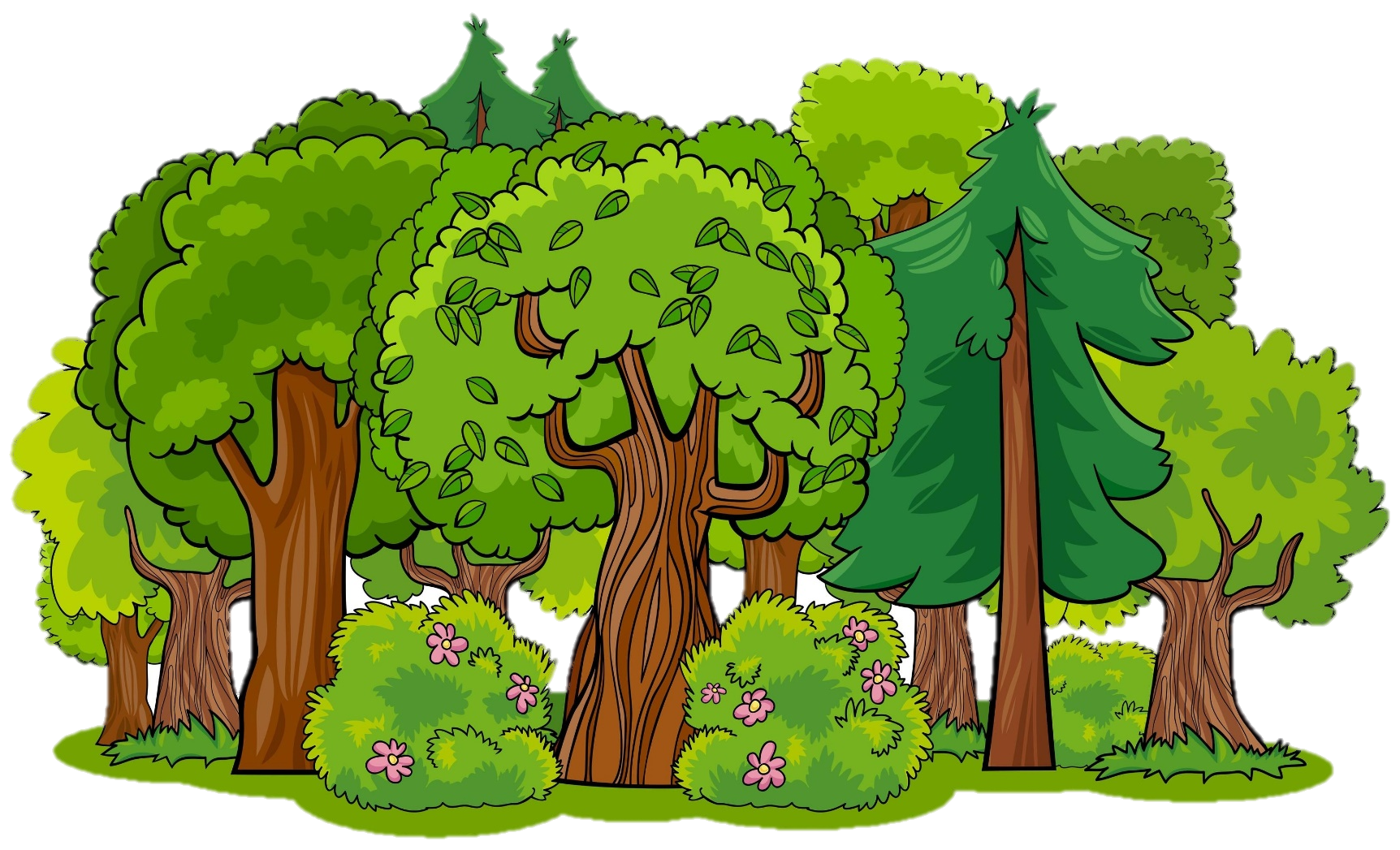 Аверьянова Н. М., воспитатель
Черкашина З.М., воспитатель
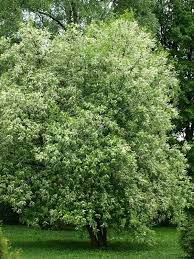 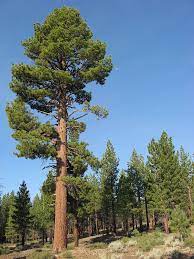 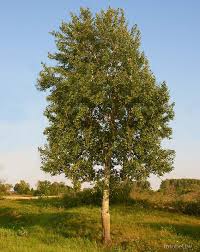 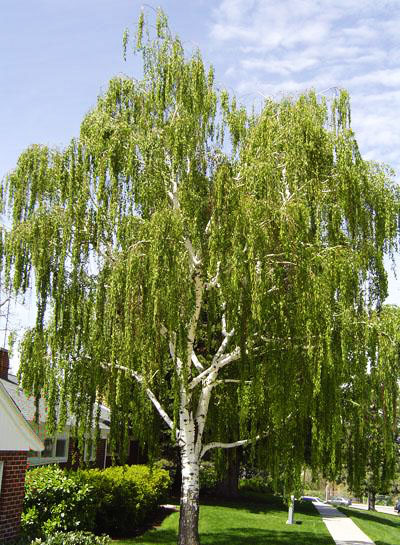 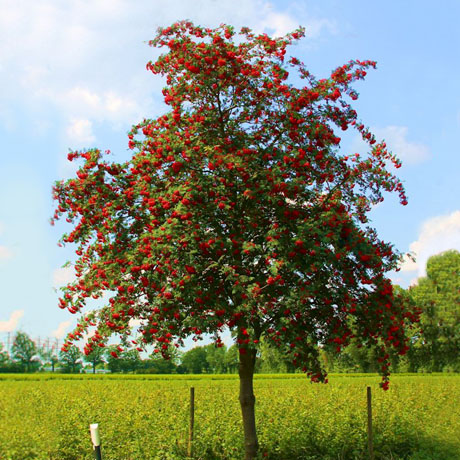 Деревья и кустарники
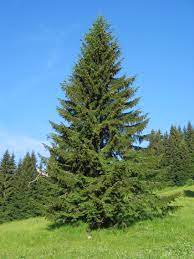 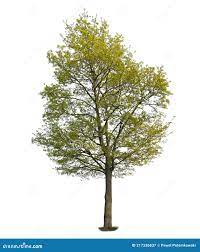 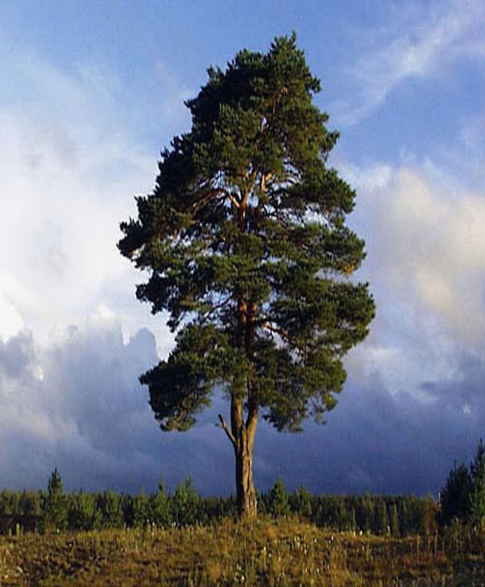 Что лишнее?
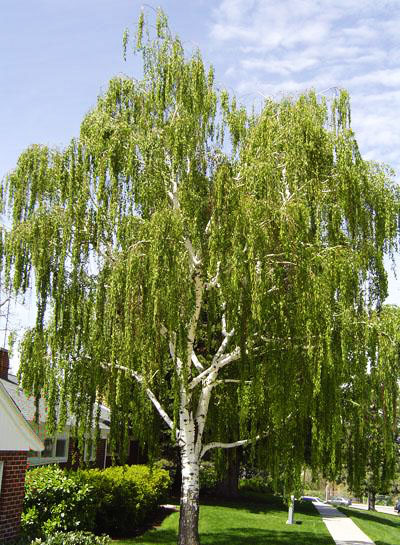 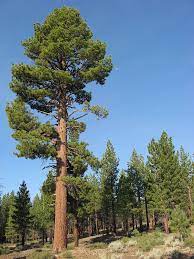 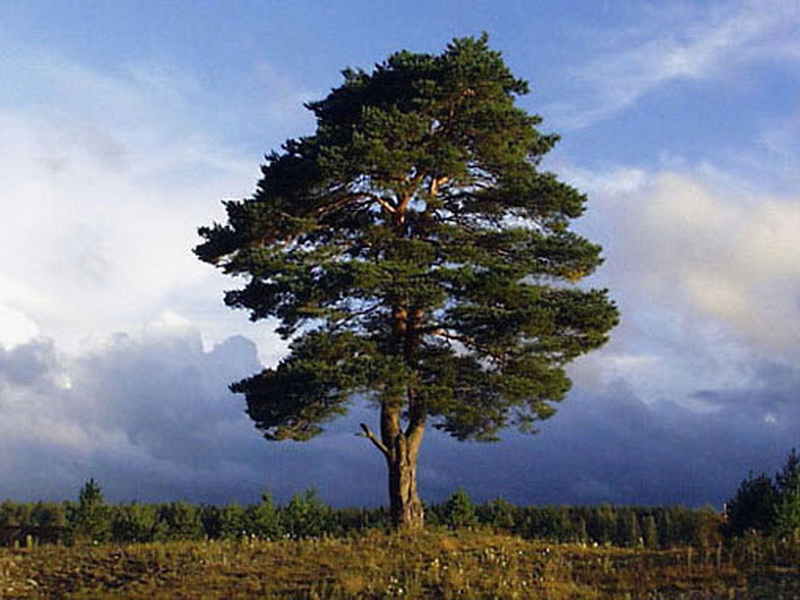 Что лишнее?
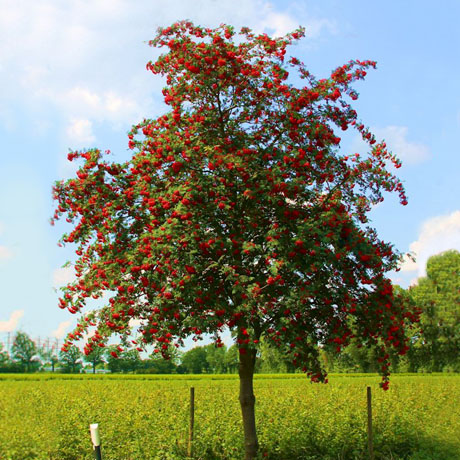 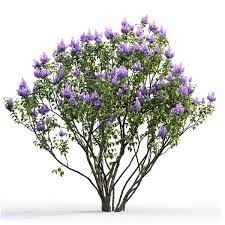 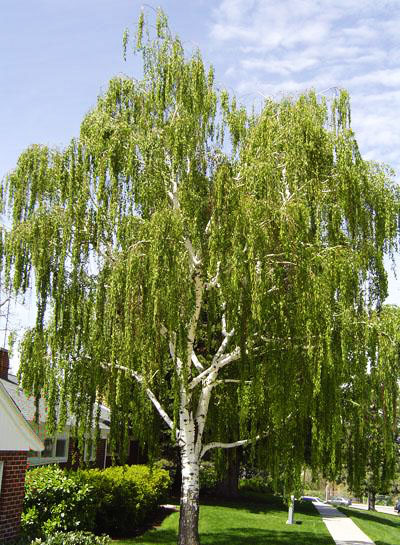 Найди пару!
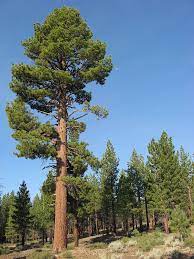 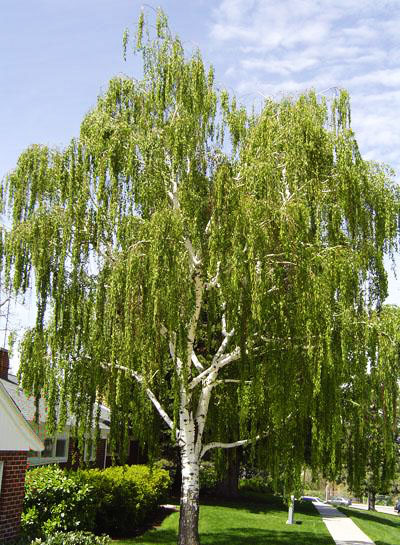 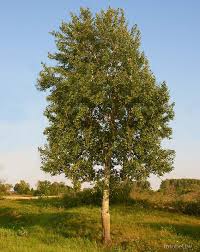 Кто дружит с елью?
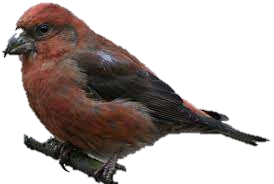 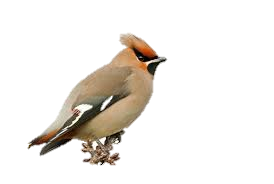 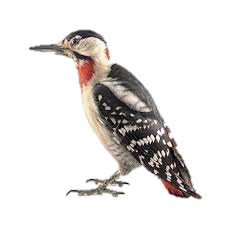 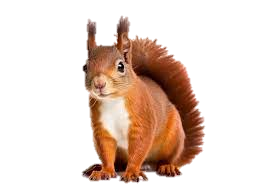 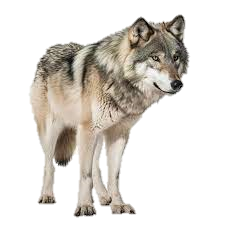 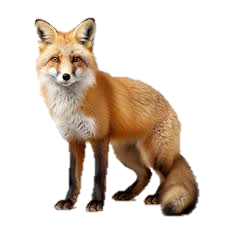 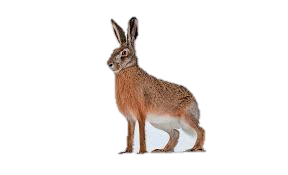 С какого дерева упал листочек?
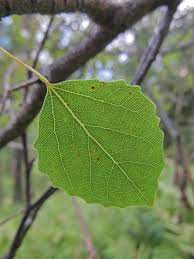 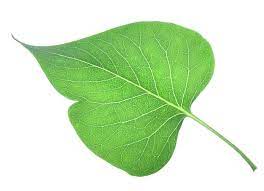 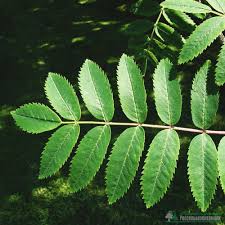 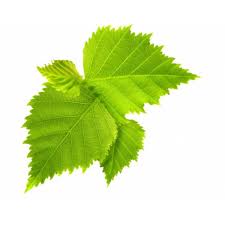 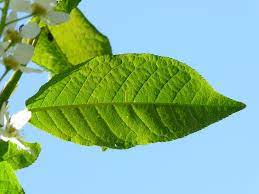 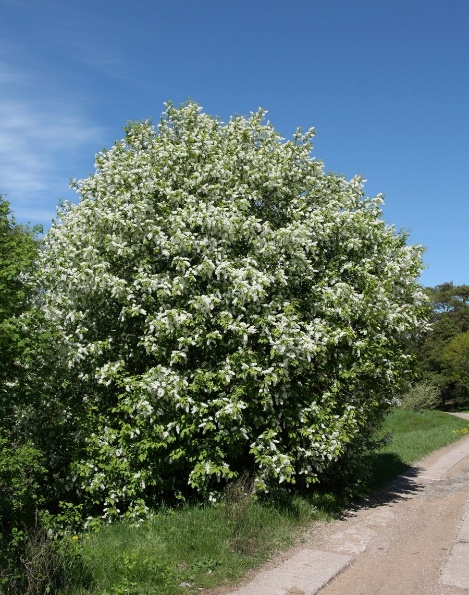 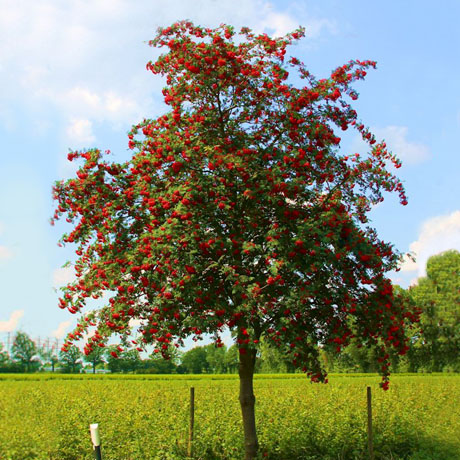 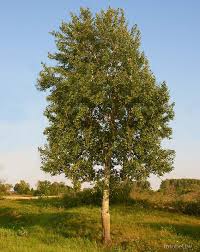 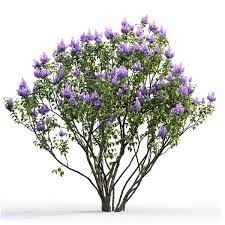 Спасибо за внимание!